士師記 10:17-11:6,11 以賽亞書 49:3-4  馬太福音 13:55-57
士師記 10:17
當彼時亞捫人聚集,紮營佇基列。以色列人也聚集,紮營佇米斯巴。
士師記 10:18
基列的百姓及眾首領大家相及議論講:「是誰會代先去攻擊亞捫人,彼人欲做基列眾百姓的頭人。」
士師記 11:1
基列人耶弗他是一個大權能的勇士,是妓女的子。耶弗他是基列所生的。
士師記 11:2
基列的某也給伊生幾若個子:伊的某所生的子已經大漢,就革逐耶弗他,給伊講:「你呣通佇阮老父的家承接業,因為你是別個婦仁人的子。」
士師記 11:3
耶弗他就走閃避伊的兄弟,去踮佇陀伯的地,有匪類聚集佇耶弗他遐,隨伊出入。
士師記 11:4
過有許久,亞捫人及以色列交戰。
士師記 11:5
亞捫人及以色列交戰的時,基列的長老去,欲招耶弗他對陀伯的地來；
士師記 11:6
對耶弗他講:「請你來做阮的元帥,阮就通及亞捫人交戰。」
士師記 11:11
耶弗他就及基列的長老倒去,百姓就立伊做頭、做元帥。耶弗他佇米斯巴將家己一切的話排列佇耶和華的面前。
以賽亞書 49:3
對我講:你是我的奴僕以色列;我欲因為你得著榮光。
以賽亞書 49:4
我就講:我著磨是空空;我盡力是無利益也無採工。若是我的判斷在佇耶和華;我的報賞在佇我的上帝。
馬太福音 13:55
此個豈呣是木匠的子嗎？伊的老母豈呣是叫做馬利亞?伊的兄弟雅各、約瑟、西門、猶大嗎？
馬太福音 13:56
伊的姊妹豈無攏及咱佇遮嗎？按呢此人對叨落得著諸個一切啊？」
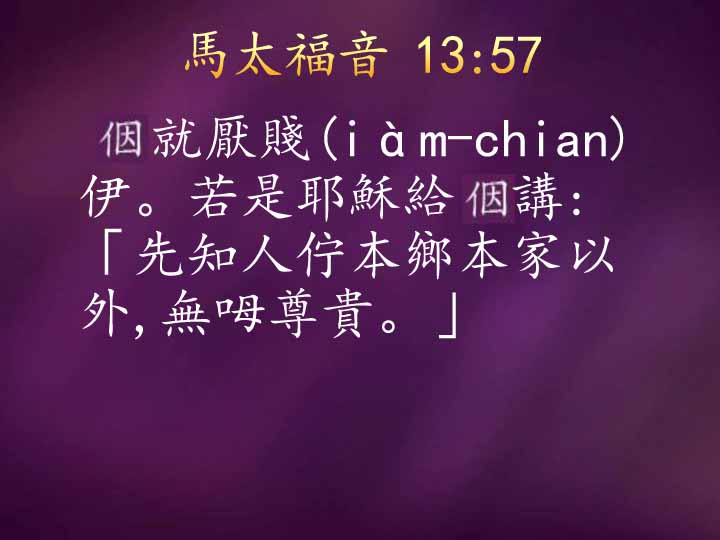